Мозаика из старой бумаги
«Серый барашек»
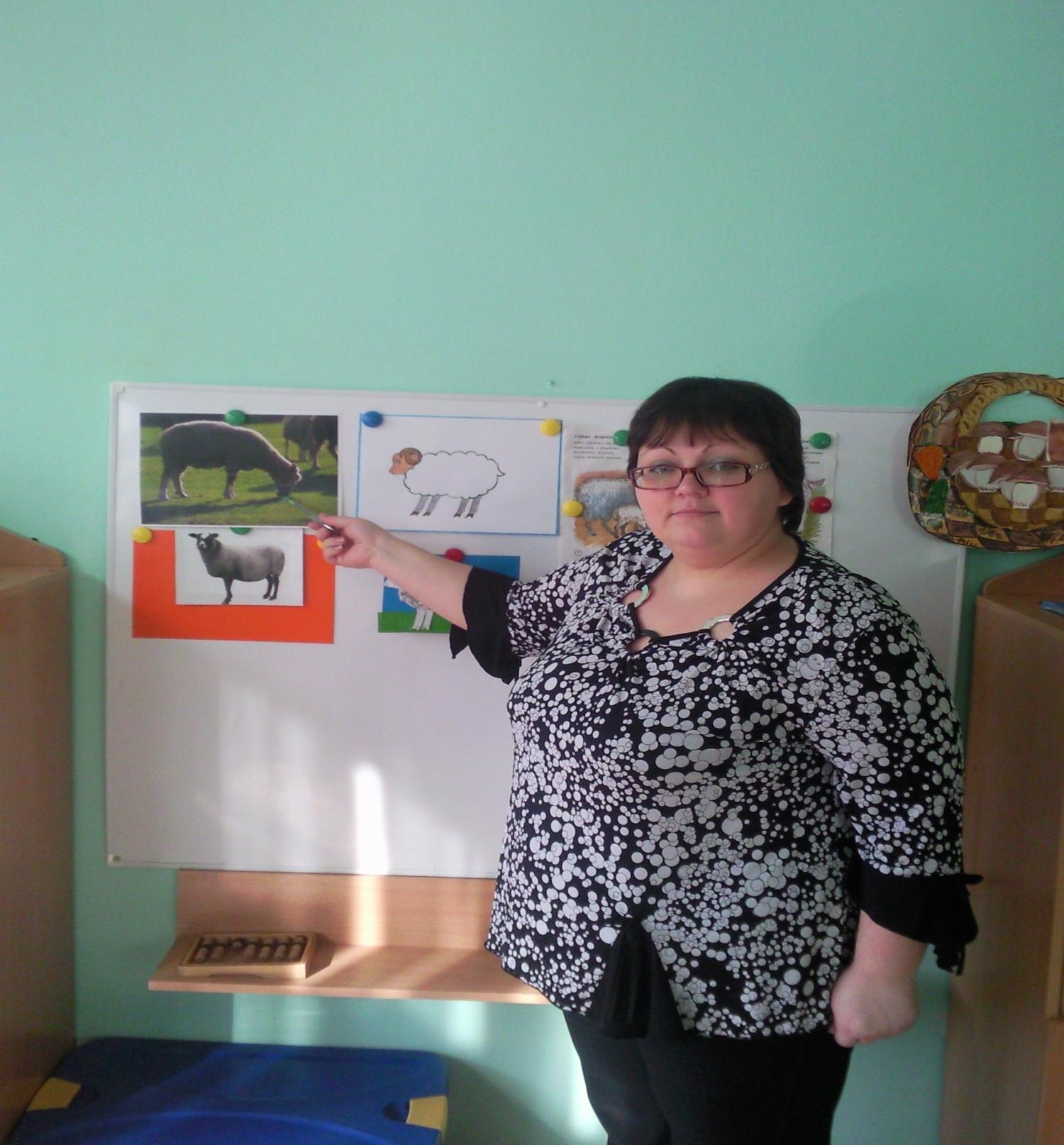 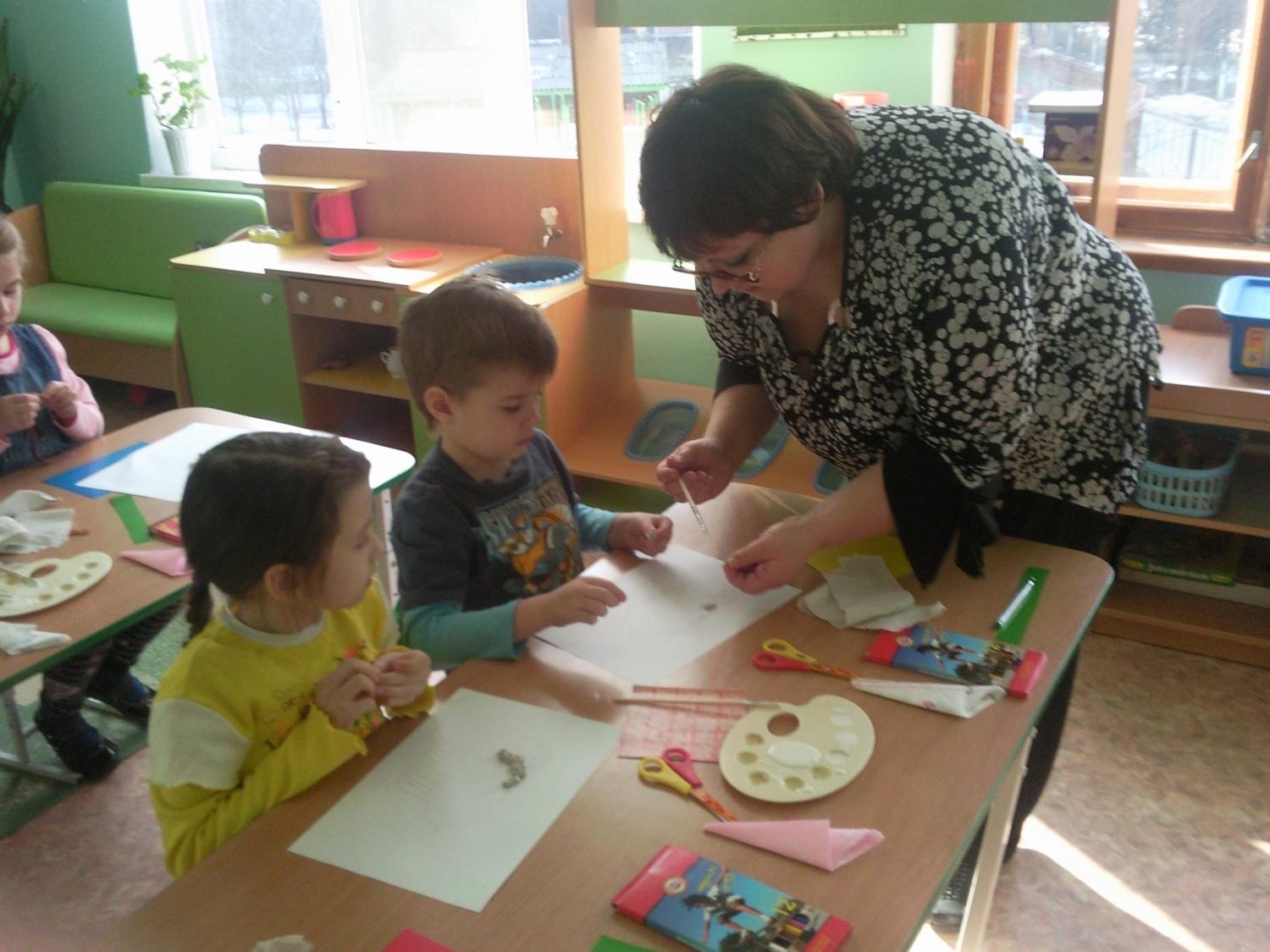 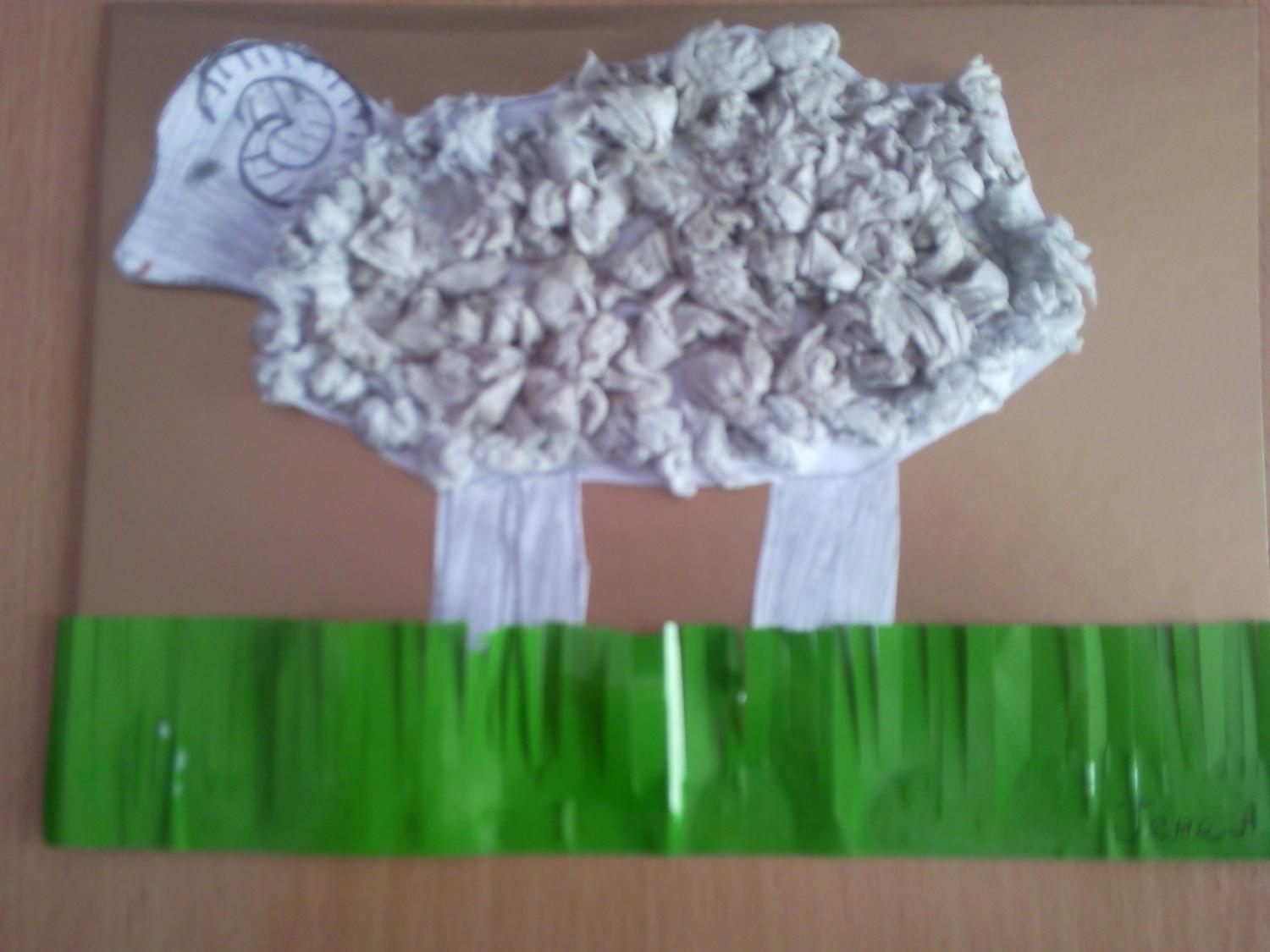 Акопьян Гена
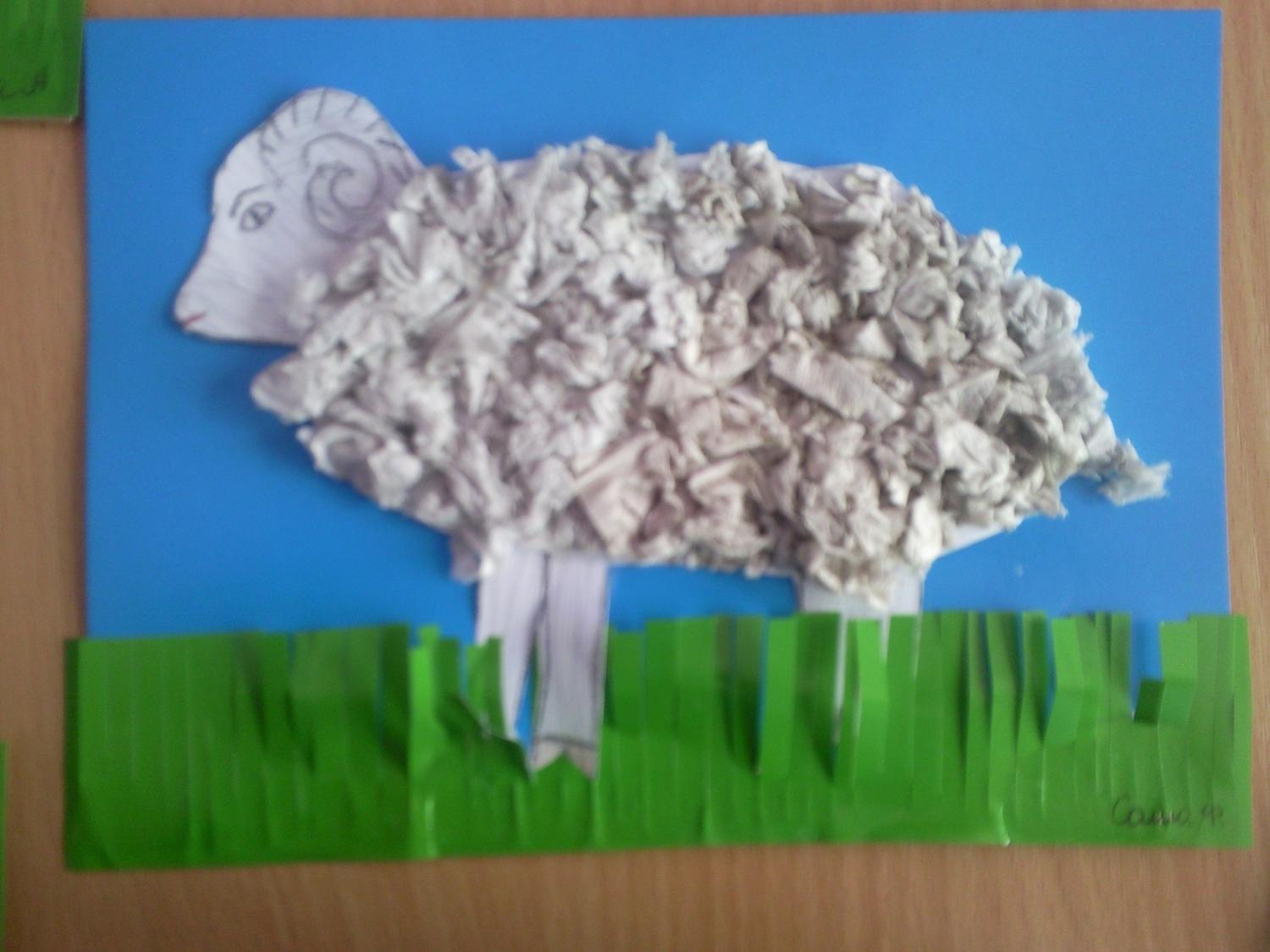 Федорова Саша
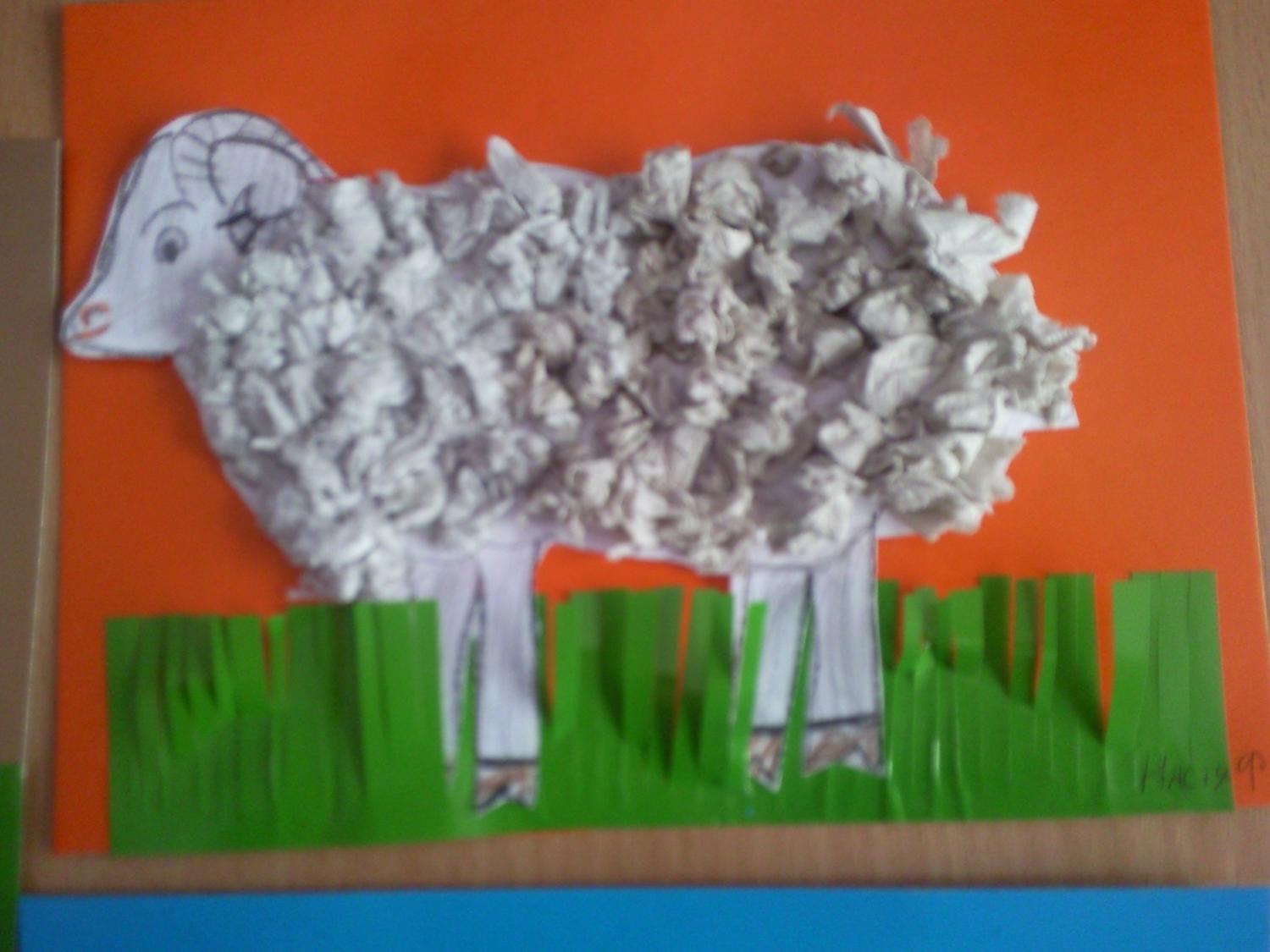 Филонова Настя
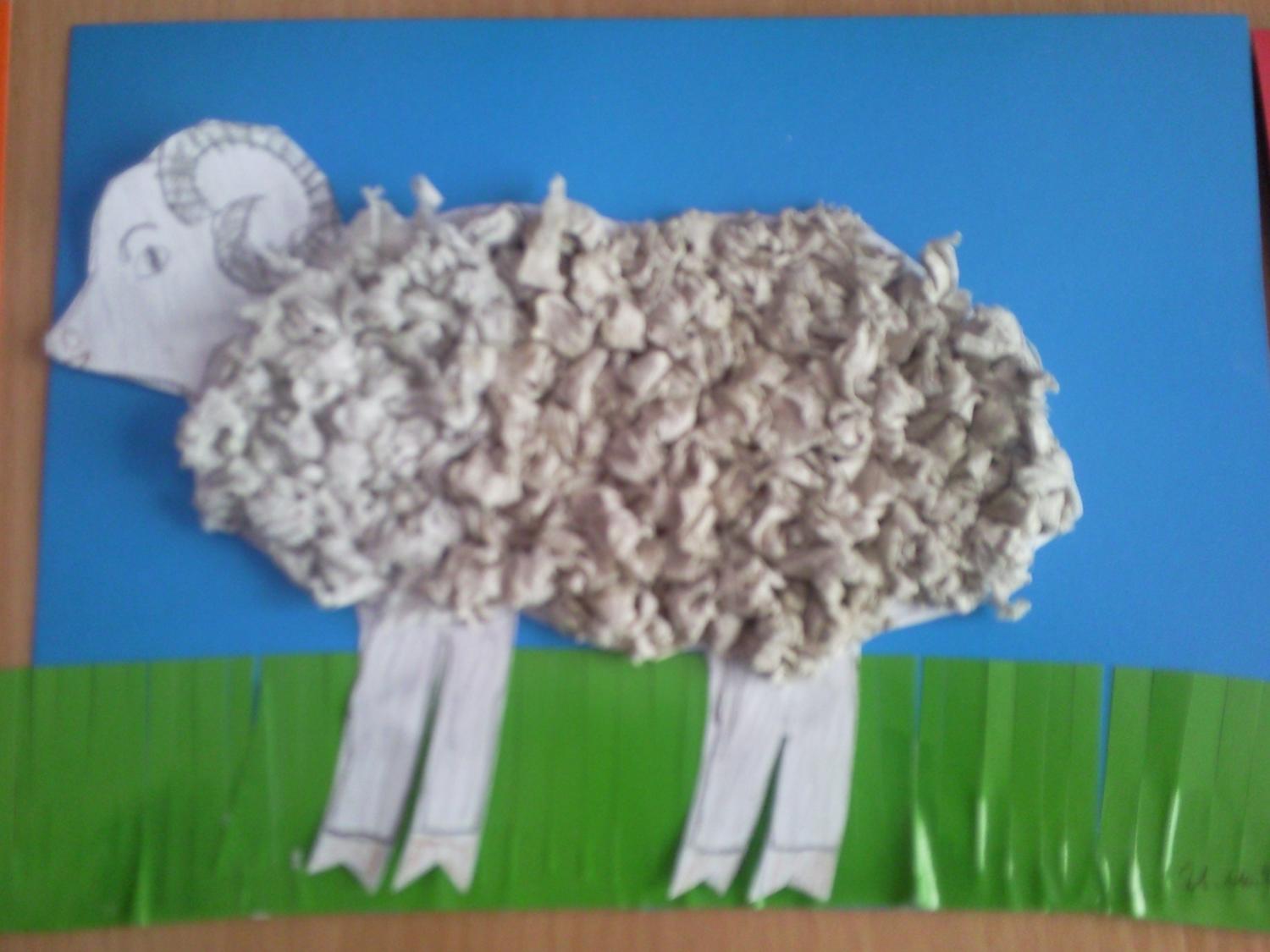 УРВАЧЕВ ИЛЬЯ
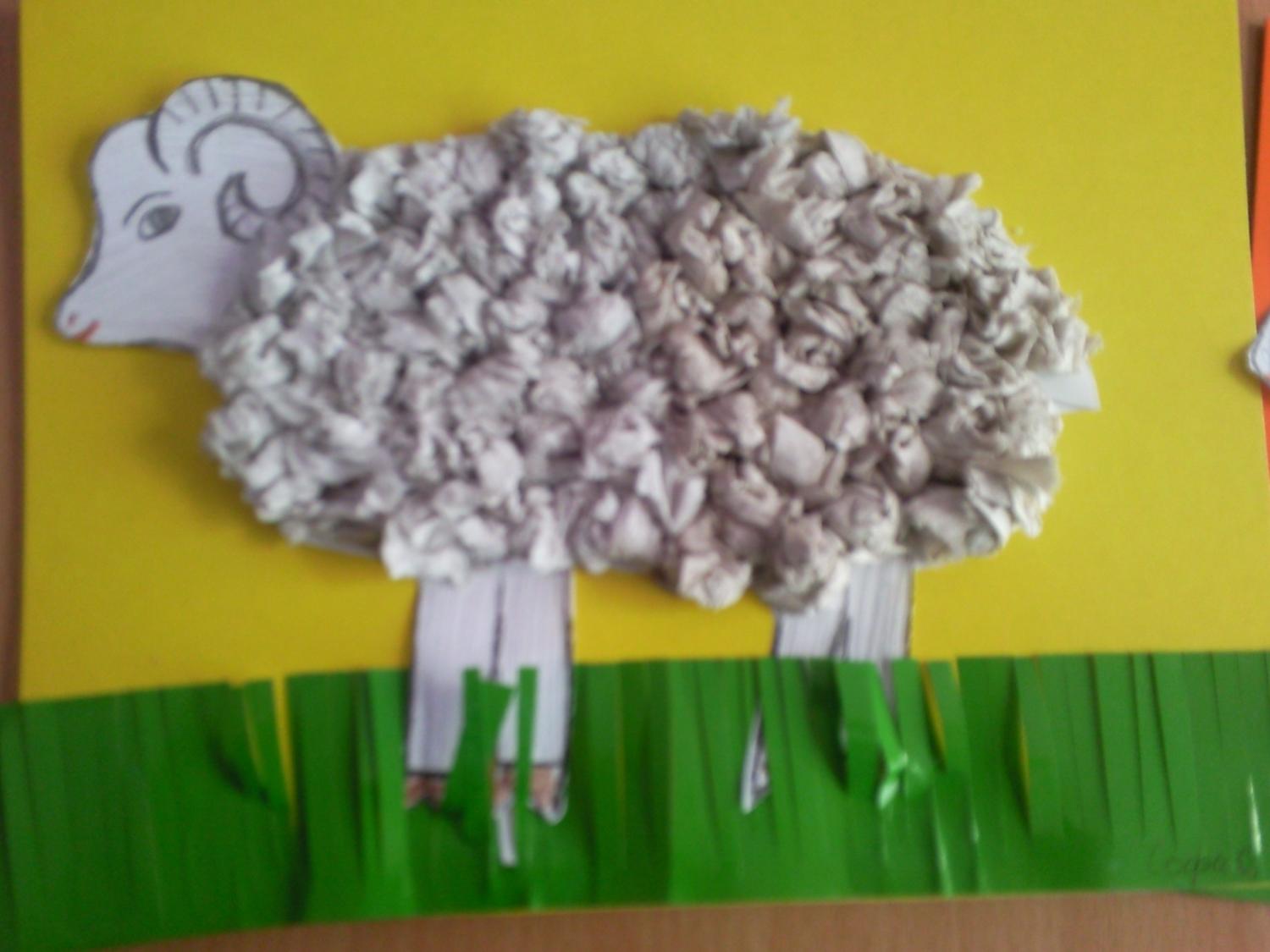 СТОЛЯРОВА СОФА
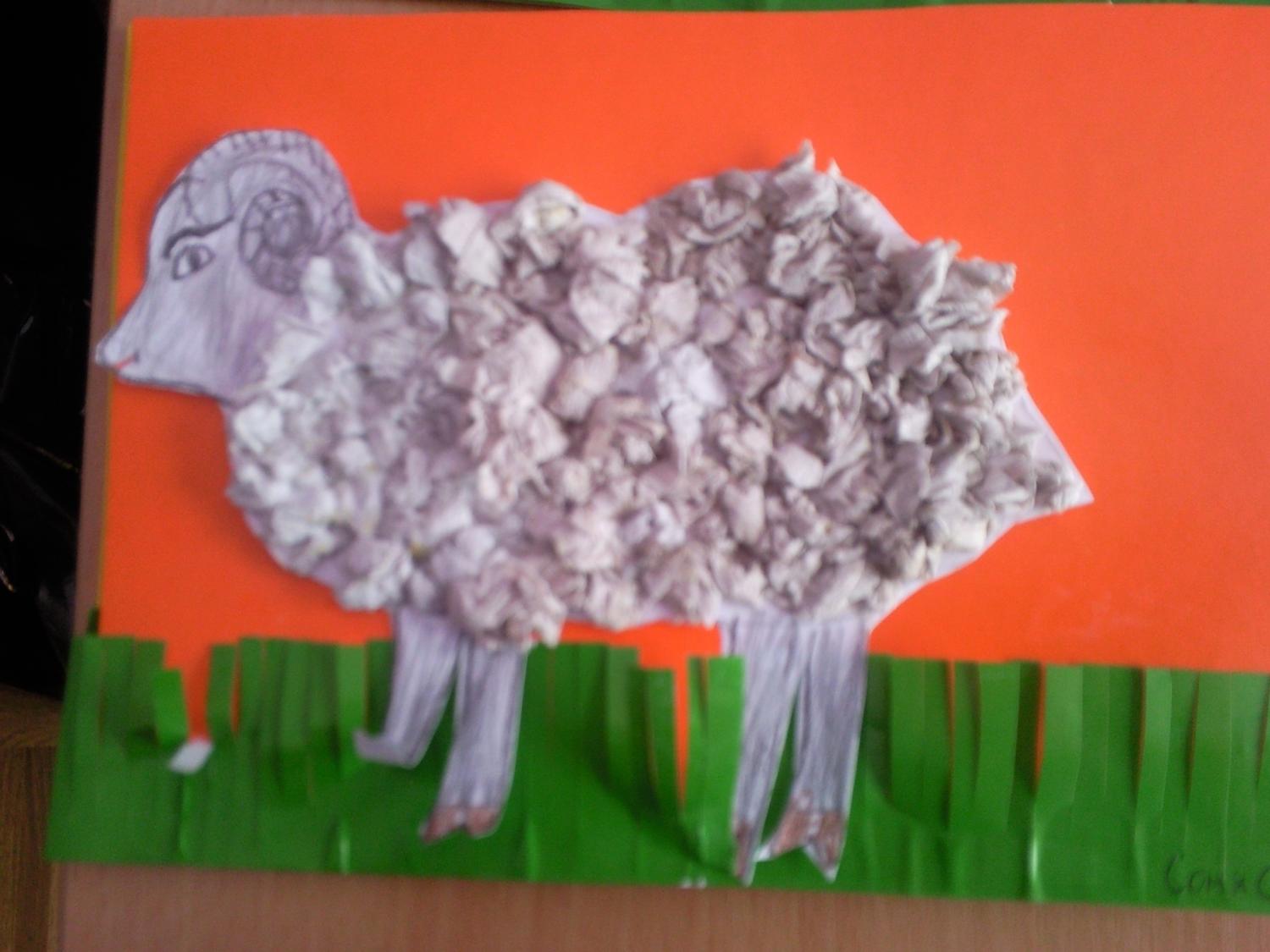 СОРОКИНА СОНЯ
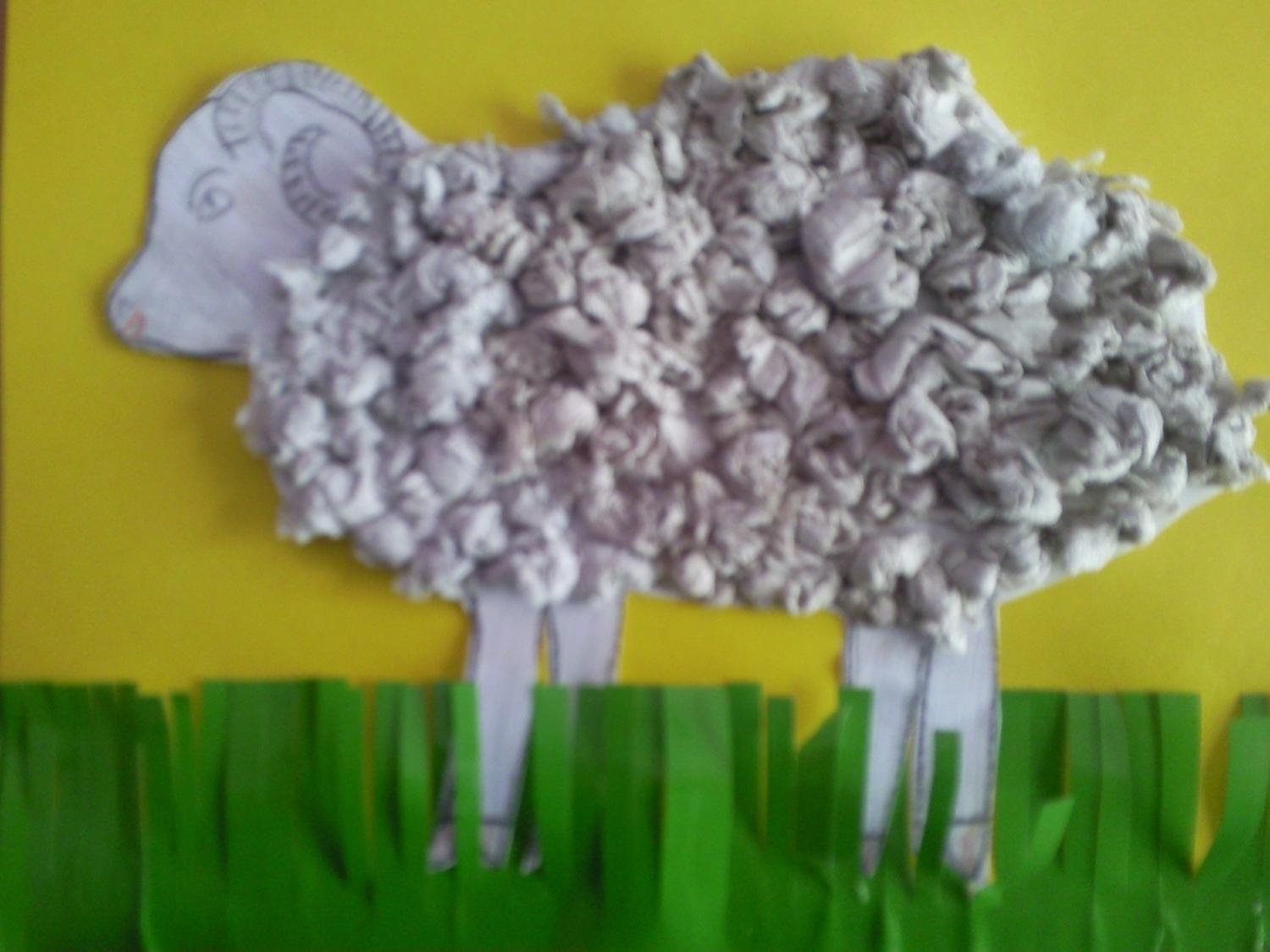 Песцова  Лиза